Process Name: Value Stream Map
Control
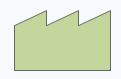 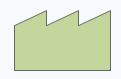 Customer
Supplier
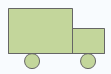 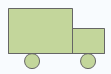 Information
Information
Information
Information
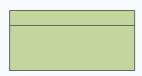 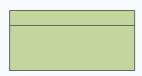 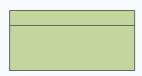 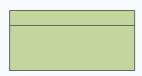 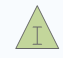 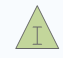 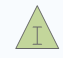 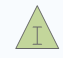 Last Updated: 1/12/2024
Notes:
You can modify the template as you see fit – you can remove shapes and lines or add/modify shapes and lines as needed for your process, using the Insert/Shapes menu in the top navigation in PowerPoint. See the most commonly used symbols below. 
You can create a value stream map in MS Word, Visio, Lucidchart, Promapp or any other software using shapes. We recommend PowerPoint as a free option since you can easily connect shapes with lines and move them around without breaking the connection.
Commonly Used Shapes:
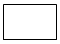 Information (Schedules and orders are two types of information that often have to be communicated to people at different places on a value stream map. This shape is usually the label for an arrow that shows the information flow)



Outside step (Outside steps are almost always suppliers or customers. Suppliers receive orders (information) and provide material. Customers send orders and receive finished goods)


Truck (Transportation by truck is usually a label for an arrow that shows the movement of finished goods)




Process (Process shapes represent machines and internal process steps, among other things. Often they include additional data, such as the number of workers involved and cycle time.)


Inventory Triangle (typically found between process shapes, the inventory triangle describes the amount of work-in-progress material waiting to be used. High amounts of inventory can signal waste)



Additional shapes: https://www.goskills.com/Lean-Six-Sigma/Resources/Value-stream-mapping?break=cache
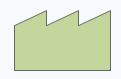 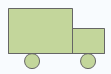 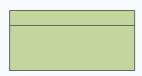 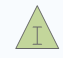 Last Updated: 1/12/2024